RENDICIÓN DE CUENTAS

Segundo año de gestión
JUNIO 2015 – MAYO 2016
OBJETIVOS DE LA RENDICIÓN DE CUENTAS
Propiciar un espacio de diálogo con la ciudadanía donde el FISDL ejecuta programas y proyectos sociales. 
Rendir cuentas sobre los resultados de la gestión Institucional, sus logros y dificultades.
PLANTEAMIENTO ESTRATÉGICO
FILOSOFÍA INSTITUCIONAL
MISIÓN
“Mejorar la calidad de vida de las personas en condición de pobreza y vulnerabilidad, impulsando procesos de desarrollo local sostenible”
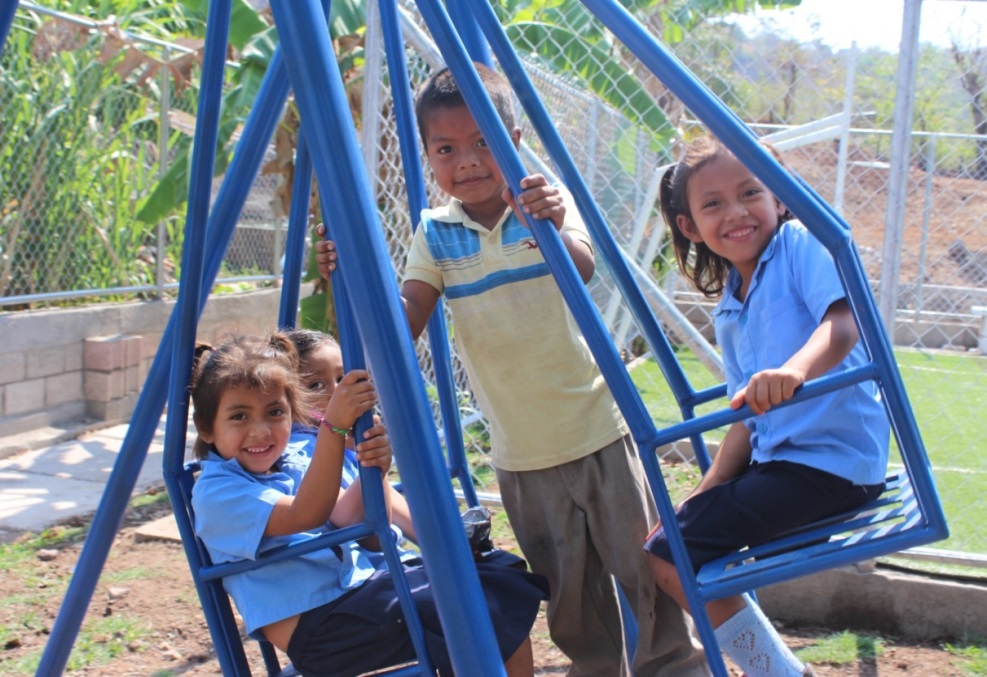 VISIÓN
“Ser la institución referente en la implementación de iniciativas para el desarrollo local”
RESULTADOS ESTRATÉGICOS
1
2
3
4
5
6
PROCESO DE SELECCIÓN DE PROYECTOS A SER EJECUTADOS CON FONDOS GOES
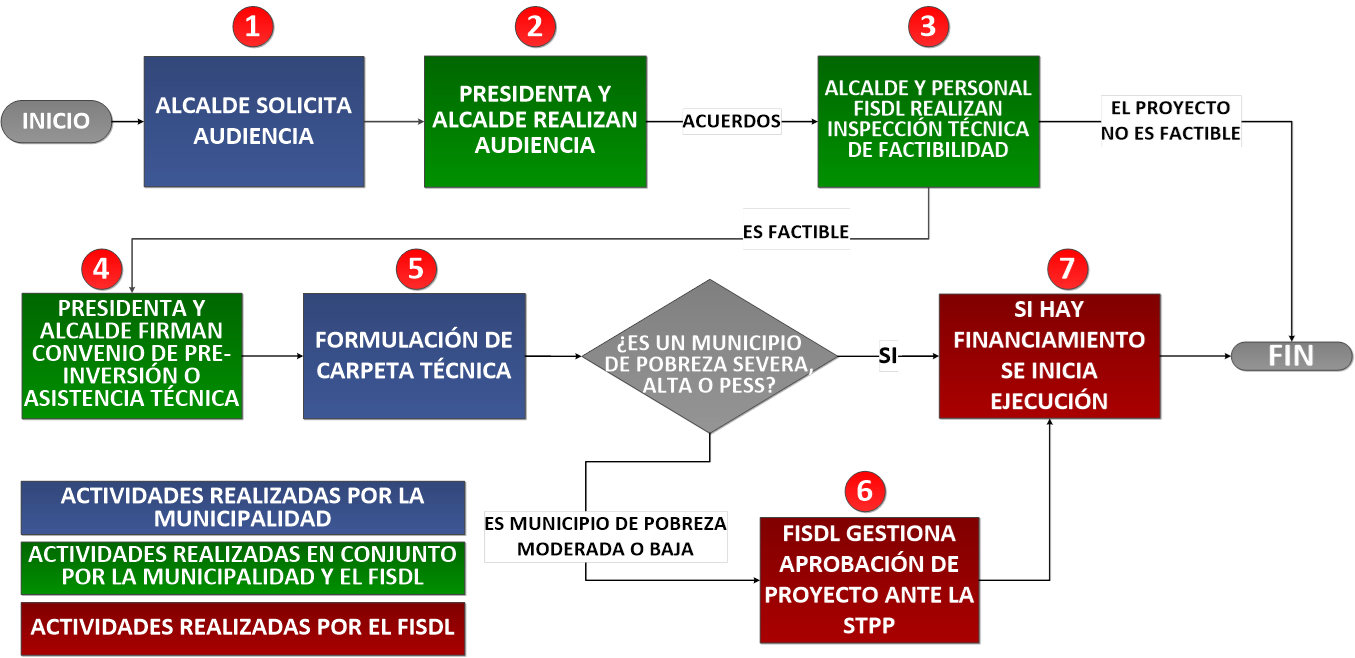 INVERSIÓN DEL FISDL

PERÍODO: 
JUNIO 2014  –  MAYO 2016
INVERSIÓN FISDL
Junio 2014 – Mayo 2016
Millones US$
US$ 153.95
US$ 81.06
US$ 72.88
INVERSIÓN EN CAPITAL HUMANO
Junio 2014 – Mayo 2016
Millones US$
$ 35.69
$ 27.39
$ 11.00
$ 5.01
$ 4.56
Inversión: US$ 96.41
$ 4.26
$ 3.09
$ 3.00
$ 2.40
INVERSIÓN EN CAPITAL FÍSICO
Junio 2014 – Mayo 2016
Millones US$
$ 20.77
$ 8.77
$ 7.62
$ 6.82
$ 6.21
$ 4.68
$ 1.09
Inversión: US$ 57.54
$ 0.73
$ 0.68
$ 0.17
RESULTADOS DEL SEGUNDO AÑO DE GESTIÓN 


ZONA PARACENTRAL
Junio 2015 – Mayo 2016
INVERSIÓN EN LA ZONA PARACENTRALSEGUNDO AÑO DE GESTIÓN
DIFICULTADES ENFRENTADAS
CAPITAL FÍSICO
Agua Potable y Saneamiento Básico
 Problemas de delincuencia  ha generando atrasos en la obra, inseguridad de la zona, en los proyectos de agua de Apastepeque y   El Nisperal y Nanzal de  Santa Elena, .
Cambios de diseño debido a inconvenientes con los estratos de suelo encontrados en la zona, así como también el desempeño deficiente del  ejecutor  en los proyectos de agua de Apastepeque y Nanzal  de Santa Elena.
Electrificación
Atrasos con la distribuidora en la conexión de los entronques.
Salud
Atrasos en los procesos de licitación en el proyecto descentralizado de la  unidad de salud de San Francisco Javier.
Educación
Problemas con las formulaciones de carpetas técnicas,  que no han sido entregadas oportunamente.
DIFICULTADES ENFRENTADAS
CAPITAL HUMANO
Transferencias:
 A mayo de 2016 se ha recibido el 46% de los fondos programados para realizar transferencias monetarias condicionadas y no condicionadas. Estos pagos se realizan en la medida en que los fondos son recibidos en el FISDL. 
Gestión Territorial:
 los municipios del departamento de la Paz que corresponden a la ruta 9, resultaron desiertos durante el proceso de contratación de apoyo y seguimiento. Esto ha ocasionado que no se tengan capacitaciones en dichos municipios y que los seguimientos de corresponsabilidades se retrasen.
RESULTADOS EN LA ZONA PARACENTRAL
CAPITAL FÍSICO
Agua Potable y Saneamiento: 
Se han finalizado 4 proyectos, beneficiando a 24,981 personas. 
Se encuentran en ejecución 4 proyectos, esperando beneficiar a 9,499 personas.
Electrificación: 
Se han finalizado 8 proyectos, beneficiando a 961 personas.
Se encuentran en ejecución 2 proyectos que beneficiarán a 709 personas.
Educación: 
Se ha finalizado 3  proyectos de mejoramientos de centro escolar, beneficiando a 1,203 personas.
En ejecución están 2 proyectos (1 reconstrucción de cerco perimetral de centro escolar y 1 formulación de mejoramiento de centro escolar), beneficiando a 1,200 personas.
RESULTADOS EN LA ZONA PARACENTRAL
CAPITAL FÍSICO
Salud: 
Se ha finalizado 8 proyectos, beneficiando a 28,749 personas.
Se encuentran en ejecución 1 proyecto, beneficiando a 2,921 personas.
Infraestructura para el Desarrollo Social: 
Se han finalizado 2 proyectos: 1 adecuaciones de espacios para personas adultas mayores y 1 mejoramiento básico de albergue municipal, beneficiando a 603 personas.
En ejecución 4 proyectos, 2 canchas, 1 zona recreativa y 1 muro de protección, beneficiando a 69,436 personas.
Caminos y Puentes: 
 Se han finalizado 18 proyectos, beneficiando a 23,653 personas.
 Se encuentran en ejecución 3 proyectos, beneficiando a 998 personas.
RESULTADOS EN LA ZONA PARACENTRAL
CAPITAL HUMANO
Bono Salud/ Educación Rural: 1,852 familias atendidas.
Pensión Básica (rural): 10,120 personas adultas mayores atendidas.
Pensión a Veteranos: 538 personas atendidas.
Bono Educación urbano:  201 familias en 1 municipio.
Pensión Básica (urbana): 139 personas adultas mayores atendidas.
Apoyo Monetario PATI: 434 participantes.
Programa Emprendimiento Solidario: 949 participantes.
PROYECTO DE FORTALECIMIENTO A LOS GOBIERNOS LOCALES EN LA ZONA PARACENTRAL – SEGUNDO AÑO DE GESTIÓN
Inversión: US$ 2,127,310
INVERSIÓN EN EL DEPARTAMENTO DE LA PAZSEGUNDO AÑO DE GESTIÓN
RESULTADOS EN EL DEPARTAMENTO DE LA PAZ
CAPITAL FÍSICO
Agua Potable y Saneamiento:
Se encuentra en ejecución 1 proyecto que beneficiará a 3,146 personas.
Caminos y Puentes: 
 10 proyectos finalizados, beneficiando a 11,652 personas. 
 Se encuentran en ejecución 2 proyectos que beneficiarán a 608 personas.
Electrificación: 
finalizado 1 proyecto, beneficiando a 22 personas.
Infraestructura para el Desarrollo Social:
Se ha finalizado 1 proyecto de mejoramiento básico de albergue municipal en el municipio de San Luis La Herradura.
Se encuentran en ejecución 3 proyectos que beneficiarán a 69,286 personas.
RESULTADOS EN EL DEPARTAMENTO DE LA PAZ
CAPITAL HUMANO
Bono Salud/ Educación Rural: 2,745 familias atendidas.
Pensión Básica (rural): 888 personas adultas mayores atendidas.
Pensión a Veteranos: 77 personas atendidas.
Apoyo Monetario PATI: 189 participantes
Programa Emprendimiento Solidario: 230 participantes.
INVERSIÓN EN EL DEPARTAMENTO DE SAN VICENTE SEGUNDO AÑO DE GESTIÓN
RESULTADOS EN EL DEPARTAMENTO DE SAN VICENTE
CAPITAL FÍSICO
Agua Potable y Saneamiento:
Se encuentra en ejecución 1 proyecto que beneficiará a 1,186 personas.
Electrificación: 
Finalizado 1 proyecto, beneficiando a 130 personas.
Caminos y puentes: 
Finalizado 1 proyecto, beneficiando a 2,273 personas.
RESULTADOS EN EL DEPARTAMENTO DE SAN VICENTE
CAPITAL HUMANO
Bono Salud/ Educación Rural: 4,088 familias atendidas.
Pensión Básica (rural): 1,927 personas adultas mayores atendidas.
Pensión a Veteranos: 242personas atendidas.
Bono Educación urbano:  201 familias en 1 municipio.
Pensión Básica (urbana): 139 personas adultas mayores atendidas.
Emprendimiento Solidario: 60 participantes.
INVERSIÓN EN EL DEPARTAMENTO DE USULUTÁNSEGUNDO AÑO DE GESTIÓN
RESULTADOS EN EL DEPARTAMENTO DE USULUTÁN
CAPITAL FÍSICO
Agua Potable y Saneamiento:
Finalizados 4 proyectos, beneficiando a 24,981 personas.
En ejecución 2 proyectos, beneficiando a 5,167 personas.
Electrificación: 
Finalizados 6 proyectos, beneficiando a 809 personas.
En ejecución 2 proyectos, beneficiando a 709 personas.
Infraestructura para el Desarrollo Social: 
Finalizado 1 proyecto de adecuaciones de espacios para personas adultas mayores,  beneficiando a 602 personas.
En ejecución 1 proyecto de construcción de cancha de futbol, beneficiando a 150 personas.
RESULTADOS EN EL DEPARTAMENTO DE USULUTÁN
CAPITAL FÍSICO
Caminos y Puentes: 
Finalizados 7 proyectos, beneficiando a 9,728  personas.
En ejecución 1 proyecto, beneficiando a 390 personas.
Educación: 
Finalizados 3 proyecto de mejoramientos en centros escolares,  beneficiando a 1,203 personas.
En ejecución 2 proyectos, beneficiando en total a 1,200 personas.
RESULTADOS EN EL DEPARTAMENTO DE USULUTÁN
CAPITAL HUMANO
Bono Salud/ Educación Rural: 10,391 familias atendidas.
Pensión Básica (rural): 7,305 personas adultas mayores atendidas.
Pensión a Veteranos: 219 personas atendidas.
Apoyo Monetario PATI: 245 participantes.
Emprendimiento Solidario: 659 participantes.
Ejecución presupuestaria años fiscales 2015 y 2016
EJECUCIÓN PRESUPUESTARIA 2015 
(ENERO A DICIEMBRE)
EJECUCIÓN PRESUPUESTARIA FISDL 2016 
(ENERO A MAYO)
EJECUCIÓN PRESUPUESTARIA FINET 2016 
(ENERO A MAYO)
PROBLEMAS ENFRENTADOS Y ACCIONES DE MEJORA
PROBLEMAS ENFRENTADOS
ACCIONES CORRECTIVAS Y DE MEJORA
PROYECCIONES DE INVERSIÓN 
(JUNIO A DICIEMBRE de 2016)
PROYECCIONES DE INVERSIÓN ZONA PARACENTRAL (en millones)
Por segmento de pobreza
(JUNIO A DICIEMBRE DE 2016)
PROYECCIONES DE INVERSIÓN ZONA PARACENTRAL 
(JUNIO A DICIEMBRE DE 2016)
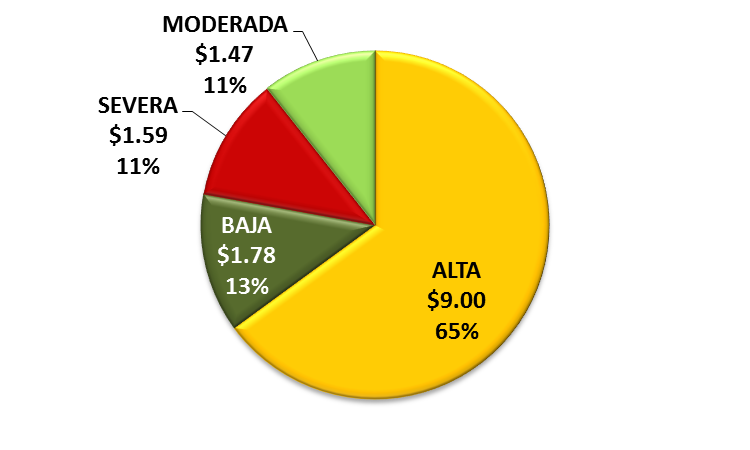 PROYECCIÓN: US$13,849,642
PROYECCIÓN DE PROGRAMAS Y PROYECTOS A EJECUTARSE EN EL TERCER AÑO DE GESTIÓN
CONVIVIR KFW
Programa de Mejoramiento de Espacios Seguros de Convivencia Para Jóvenes en El Salvador   (5 municipios priorizados:  San Pedro Masahuat, Santiago  Nonualco,  Zacatecoluca, San Vicente y Tecoluca en coordinación con el Ministerio de Justicia y Seguridad Pública y Banco de Crédito para la Reconstrucción– KfW).
PLAN EL SALVADOR SEGURO
Ejecución de proyectos en el marco del Plan 
El Salvador Seguro en 50 municipios. (9 municipios de la zona: Olocuilta, San Luis Talpa, San Pedro Masahuat, Santiago Nonualco, Zacatecoluca, San Vicente, Tecoluca, Jiquilisco y Usulután.)
RENDICIÓN DE CUENTAS

Segundo año de gestión
JUNIO 2015 – MAYO 2016